2018 Elections and Beyond: 
Opportunities and Pitfalls for Nonprofits when Engaging in Political Advocacy
MNN Annual Conference
October 10, 2018
Brad Bedingfield and Patrick Moore
Relevant Laws
2
Tax Law: Key Terms
NOTE: for tax law purposes, support of/opposition to a ballot initiative is considered “lobbying” and not campaign intervention
3
Bright Line Rules for 501(c)(3)s
Education & Issue Advocacy  
All 501(c)(3)s may engage in unlimited education and issue advocacy (provided such advocacy is not lobbying or de facto campaign intervention)  
Lobbying
A public charity organization may engage in lobbying, within certain limits 
A private foundation may not engage in lobbying (subject to very narrow exceptions)
Campaign Intervention
No 501(c)(3) may “participate in, or intervene in (including the publishing or distributing of statements), any political campaign on behalf of (or in opposition to) any candidate for office”
4
Tax Law: Campaign Intervention
What constitutes campaign intervention: 
Endorsements and spending in express support of/opposition to a candidate or political parties
May be direct or indirect
Ex., speaking out on an issue closely identified with a particular candidate and close in time to an election
Contributions to candidates/parties/PACs/SuperPACs
5
Tax Law: Lobbying
Direct Lobbying:  Communications to legislators or staff expressing a view regarding specific legislation
Includes certain participation in ballot initiatives
Does not include attempts to influence policy decisions by executive branch
Exceptions for technical advice on written request and self-defense
Grassroots:  Urging the public to contact legislators to support or oppose legislation
6
Tax Law: “Insubstantial Part” or 501(h) Election
A 501(c)(3) organization that is not a private foundation may lobby subject to limits under federal tax law
Default rule:  Lobbying may not be a “substantial part” of the organization’s total activities
Total activities, not just expenditures 
Must track time, spending 
501(h) Election:  Organization may elect to file under 501(h) and disclose with specificity their lobbying activities
7
Tax Law:  501(h) Election
A public charity may elect to file detailed account of its lobbying expenditures with the IRS annually 
25% of these amounts can be grassroots lobbying; all of it may be direct lobbying
8
Steps in Proposing a Ballot Initiative
1.
Drafting the initiative and having it certified as suitable for the ballot by the Attorney General’s Office
Collecting signatures (3% of statewide voters in last gubernatorial election) 
Placed before the Legislature for possible action and collection of additional signatures if no action
Submission to the voters in biennial Nov. election (e.g., ’18)
2.
3.
4.
9
Ballot Initiatives
Generally treated as direct lobbying (the public are the “legislators”)  
Where placed on the ballot by voters, “specific legislation” only once circulated for signatures.
However, do not assume that all pre-signature expenditures are non-lobbying
Early-stage communications (not specific to ballot initiatives) may fall under general lobbying rules
Pre-signature expenditures solely in preparation of later activities may still be captured
10
Private Foundations
General prohibition on supporting or opposing candidate for public office applies (as for all 501(c)(3)s)
Special Private Foundation “taxable expenditure” rules:  20% excise tax for any expenditure -
To influence the outcome of any specific public election, or to carry on a voter registration drive (subject to specific exceptions)
To carry on propaganda, or otherwise to attempt to influence legislation through grass-roots lobbying or direct lobbying
May also be an excise tax on individual trustees or directors who knowingly violate these rules
11
Lobbying Law: Federal and State
When a nonprofit organization ventures into the political arena, it may trigger lobbying registration and disclosure requirements
Federal: Lobbying Disclosure Act 
NOTE:  Executive branch advocacy may be lobbying under the Lobbying Disclosure Act, even though it is not considered lobbying for tax purposes
State:  G.L. c. 3, ss. 39-50
NOTE:  Just as in the federal system, executive branch advocacy may be lobbying, even though it is not considered lobbying for tax purposes
12
Lobbying Law: Federal Registration
Organization likely will* need to register if: 
(1) Organization has an employee who is a lobbyist; and (2) total federal lobbying expenses exceed $13,000 during a quarter
Lobbyist is:  (i) individual who makes at least 2 contacts with federal legislative/executive branch officials; and (ii) spends at least 20% of time on lobbying activities.  
*Exception for religious organizations
If organization hires an outside registered lobbyist, the outside lobbyist is required to disclose his/her work on behalf of the organization (assuming s/he is paid more than $3,000 during a quarterly period)
NOTE:  registration triggers certain additional limitations on organization’s conduct
13
Lobbying Law: Federal RegistrationKey Terms
14
Lobbying Law: Federal Registration
Registration and reporting
Annual registration and quarterly reporting requirements (which include the specific legislation, rule, or policy on which the entity lobbied and the persons contacted)
With the Clerk of the House and the Senate, even if only executive branch lobbying
NOTE:  does not apply to grassroots lobbying
15
Lobbying Law: MA State Law
Organization likely will need to register if it employs an “executive” or “legislative” agent: 
Executive/legislative:  (i) communicates with an executive branch or legislative branch official in support of/opposition to legislation, regulation, policy, or decision; (ii) is compensated for work that includes such communications, provided communications are “not simply incidental” to a job responsibility  
Assumed to be incidental if less than 25 hrs./quarter and pro rata pay for lobbying activities is less than $2,500/quarter    
OR if nonprofit employs no such person, but spends more than $250 annually on lobbying activities (potentially including grassroots lobbying, though the Secretary of the Commonwealth has not expressly so stated)*
NOTE:  if a nonprofit entity hires an outside lobbyist, that individual must disclose his/her engagement and its subject matter & the nonprofit entity must register as a client pursuant to G.L. c. 3, s. 41.
16
Lobbying Law: State Registration (nature & limitations)
Content of Registration & Disclosure
Annual registration ($1,000 fee with the Secretary of the Commonwealth)
Biannual reports, disclosing: 
Specific legislation, regulation or decision
Lobbying expenditures (including salary for any executive/lobbying agent)
17
Campaign Finance Law: Key Terms
18
Campaign Finance Law: FEDERAL
19
Campaign Finance Law: STATE
*These issues are implicated in 1A Auto v. Sullivan, which is the subject of an imminent cert petition
20
Campaign Finance Law: Unique MA State Issues
Unlike Congress and the FEC, the Massachusetts Legislature and OCPF have meaningfully strengthened disclosure requirements in the wake of Citizens United
Federal
501(c)(4)s have a broad ability to make expenditures in favor of/opposition to federal candidates without having to disclose their donors*
* The recently-decidedCREW v. FEC may be harbinger of change
State
If a nonprofit organization raises or accepts funds to influence state political race (or a ballot initiative) it must register for that purpose and disclose its donors 
Failure to do so may result in significant fines or closure
21
What Can a 501(c)(3) Do?
Advocacy:  Attempting to influence policy

Education:  Nonpartisan (full and fair consideration of facts, sufficient to allow general public to reach independent conclusion, broadly disseminated)

Lobbying:  Within specific exceptions and limits (but note campaign finance laws)

Election-Related Activity:  Ok if nonpartisan, not attempt to influence outcome of election (but note campaign finance laws)
22
What Can a 501(c)(3) Do?
Issue Advocacy 
If not tied to specific proposed or potential legislation, OK to advocate for issues, even if the general subject of those issues is before a legislative body or discussed by candidates
Avoid discussing merits of particular legislative proposal (directly or by implication)
Avoid calls for action
Avoid expressing issue advocacy in a way that appears to coordinate with messages of a candidate for public office
23
What Can a 501(c)(3) Do?
Communications with executive branch (policy, regulations, etc.)
Ensure not disguised campaign intervention or lobbying (beyond limits)
Support or oppose judicial and/or executive appointments
However, involvement in legislative confirmation proceedings could be lobbying
Be involved in court proceedings
As long as not part of legislative proposals (beyond lobbying limits)
24
What Can a 501(c)(3) Do?
Nonpartisan analysis, study or research made available to public or government
Independent and objective exposition
May advocate a particular position or viewpoint, but… 
Must be sufficiently full and fair exposition of the pertinent facts to enable the public to form an independent opinion or conclusion. 
Advocacy position must be grounded in facts – “mere presentation of unsupported opinion” does not qualify.
May not encourage action (if beyond lobbying limits)
May not be partisan in release of analysis, study or research
Subsequent use of study for lobbying may taint study expenditures
25
What Can a 501(c)(3) Do?
See Rev. Proc. 86-43 – focus on method vs. viewpoint
Following factors indicate communication is not “educational”
Presentation of viewpoints or positions unsupported by facts
Distorted facts
Substantial use of inflammatory and disparaging terms and expressing conclusions based on strong emotional feelings rather than objective evaluations
Approach not aimed at developing an understanding on the part of the audience because it doesn’t consider their background or training in the subject matter
26
What Can a 501(c)(3) Do?
Parks v. Comm’r, 145 TC 278 (2015)
Partisan/non-educational:
Prison work requirements:  “We said it loudly and clearly, ‘Put criminals in jail.  Make ‘em do their time, and work ‘em while they’re there.’  What Oregon voters didn’t say was ‘Make a bunch of whiney excuses why you can’t do what we want done.’”
Sentencing:  “You live in Portland.  You get your car stolen or your house burglarized there won’t be jail … just probation.  If Measure 61 passes, that criminal goes to jail.  And they’ll have to build enough jail space to keep ‘em… There’ll be no early release.”
27
What Can a 501(c)(3) Do?
Parks v. Comm’r, 145 TC 278 (2015)
Non-partisan/educational:
State Budgeting:  “Is Oregon State government really growing nearly 3 times faster than the personal income of those who pay its bills?  Oregonians will soon be asked if they want to slow down the growth of their State government.  Here are the facts.  From 1989 to 91 State government grew by 21%, citizen income grew less than 9%.  In 93 State income up 20%, citizens’ income just 11%.  In 95 State income’s up another 23%, private pay up less than 11%.  And in 97 the State income was up 14% and private pay just 8%.  So what all this means is that over the last 10 years the State increased its income by more than 130%, while private pay increased less than 50%.  Our Tax dollars to State government have increased nearly 3 times faster than the personal income of its own citizens.  And those are the State’s own figures.  Paid for by the Parks Foundation.”
28
What Can a 501(c)(3) Do?
Parks v. Comm’r, 145 TC 278 (2015)
Non-partisan/educational:
IRS noted that facts were potentially misleading, based on differing methodology regarding use of growth figures for personal income vs. state spending (citing local article in response).
Court noted that rules don’t require presenting and rebutting opposing views, and methodology choices did not rise to the level of distorted facts.
“Because the IRS does not condition educational status under the revenue procedure on the presentation of opposing views, the IRS is not called upon to evaluate how accurately or completely an organization presents such views.”
Supported by facts, not inflammatory, no call to action
29
What Can a 501(c)(3) Do?
Educate the public on participation in the political process (nonpartisan)
Educate all candidates on public interest issues
Host a candidate debate
Must invite all viable candidates for same office (or use reasonable, objective criteria, consistently applied, to decide who to invite)
Before a primary election, may invite just primary participants
Publicize the event widely and promote a mixed audience
Neutral moderator
Treat all candidates fairly – equal opportunity
Allow candidates to appear for unrelated reasons
Allow candidates to appear as candidates, giving all opposing candidates an equal opportunity (at same event or comparable one)
30
What Can a 501(c)(3) Do?
Distribute voting records or legislative scorecards
“Safe harbor” if:
Do so regularly
Votes of all incumbent legislators included (not just those up for office)
Addresses a wide range of subjects
No editorializing or expression of approval/disapproval
31
What Can a 501(c)(3) Do?
Distribute candidate questionnaires and publish as voter guides
Distribute to all candidates
Make questions impartial and open-ended
Provide questions on a range of issues
Do not compare candidate views with foundation views
Do not coordinate with a candidate (for example, by changing questions at a candidate’s request)
Publish all responses in full (subject to reasonable word limit) and in an impartial way
Make generally available to public
Note no endorsement
32
What Can a 501(c)(3) Do?
Participate in nonpartisan voter registration drives
4945(f) safe harbor (for private foundations):
Not confined to one specific election period
Carried on in 5 or more states
Must be a qualifying organization (501(c)(3), substantially all income expended directly, substantially all support received from public sources)
If contributions made for voter registration drives, not subject to conditions that they be used in specified states or only in one specific election period
33
What Can a 501(c)(3) Do?
Grants
General support grants or project grants
Must be non-earmarked (express or implied)
If doing campaign or lobbying activity (beyond limits), must be enough other funds available to recipient or project so that those activities may be performed without using foundation funds

Program-related investments
Ok if recipient organization does campaign or lobbying activity, but should follow earmarking and budget rules for grants
34
Contact Us
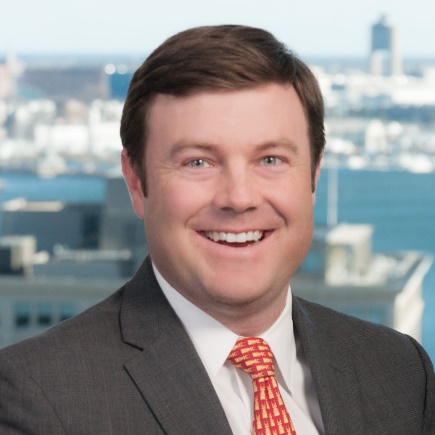 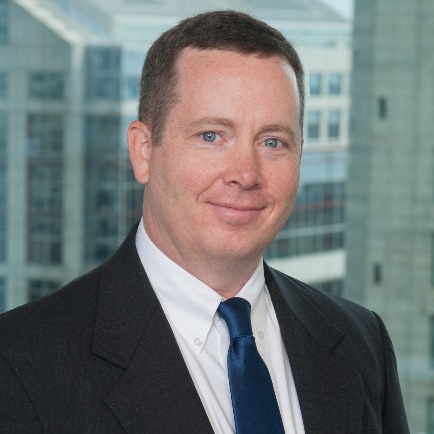 Brad Bedingfield
617-557-9704
bbedingfield@hembar.com
Patrick Moore
617-557-9715
pmoore@hembar.com
35